MIOPÍA
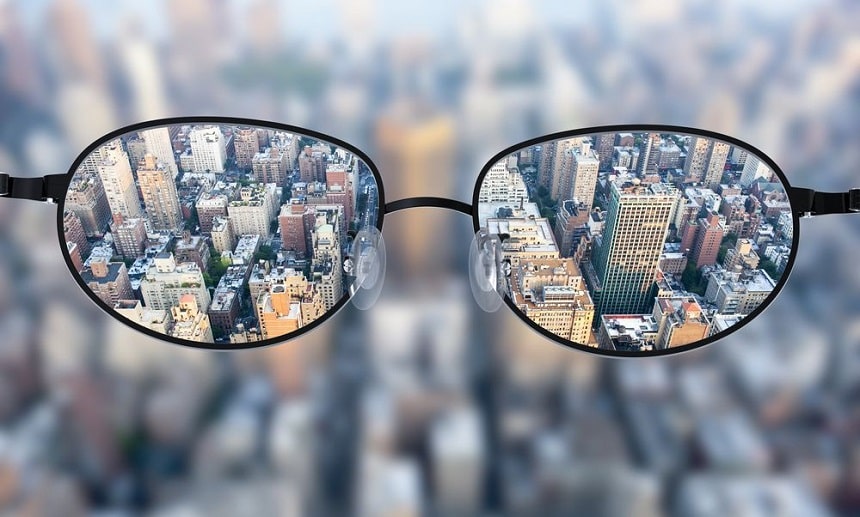 Física 2º Bachillerato                                                 Isabel Mª Alfonso Naranjo
Índice
¿Qué es? Síntomas. Signos.Incidencia
Causas
Correción/Tratamientos
Curiosidades
Riesgos
Bibliografía
Física 2º Bachillerato                                                 Isabel Mª Alfonso Naranjo
Defecto de refracción del ojo en el cual los rayos de luz paralelos convergen en un punto focal situado delante de la retina – OJO MUY POTENTE







Simple: Hasta -6 dioptrias / Magna: Más de -6 dioptrías.
Imagen borrosa
Dolor cabeza
Cansancio ocular

Entornar los ojos (myops)
Acercarse a algo para verlo
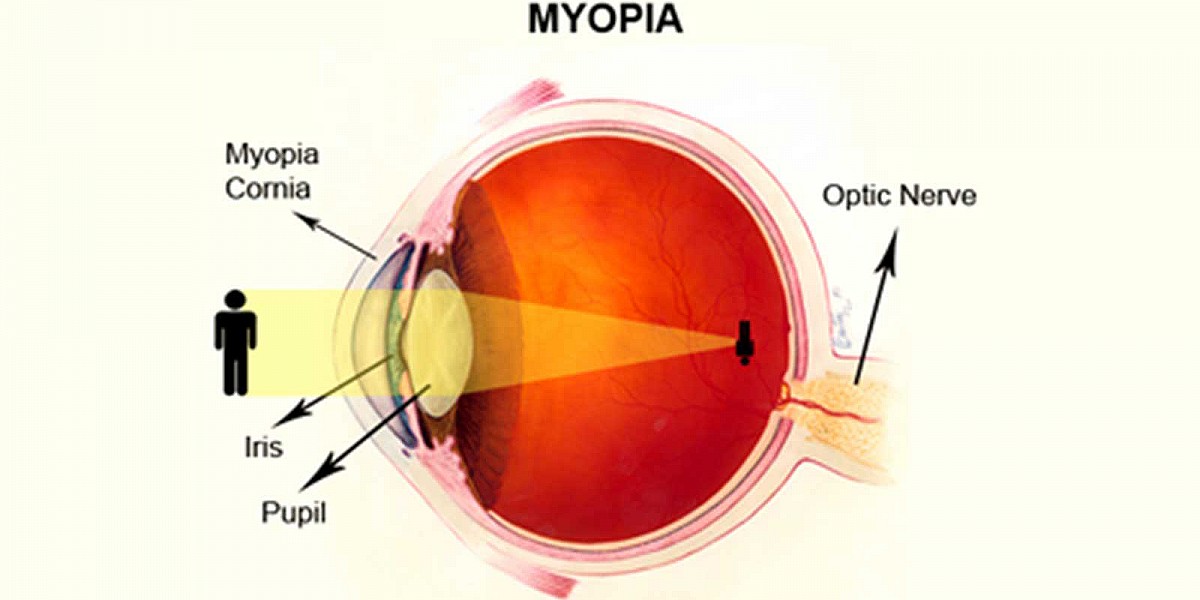 En Asia más del 90% son miopes
 Doble de miopes que 50 años atrás en EEUU y Europa.
Física 2º Bachillerato                                                 Isabel Mª Alfonso Naranjo
FACTOR AMBIENTAL – MIOPIA AXIAL
La luz solar          dopamina intraocular (a través de las células amacrinas de la retina)        neurotransmisor que bloquea el alargamiento del ojo.
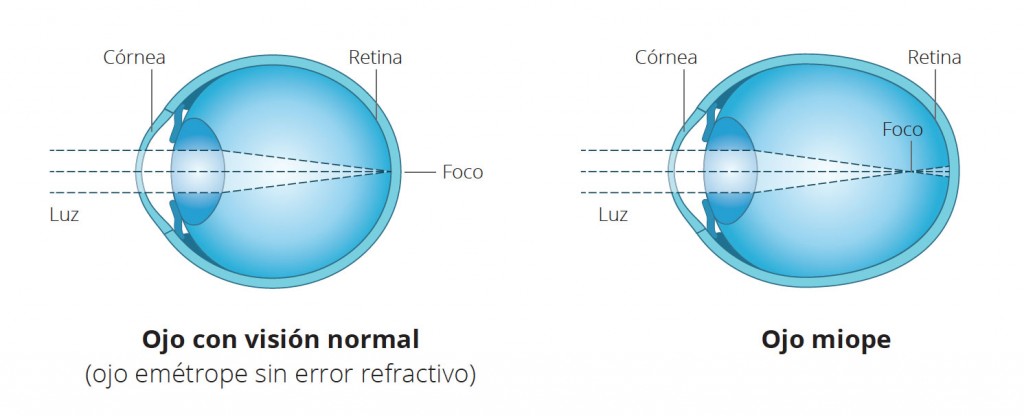 Física 2º Bachillerato                                                 Isabel Mª Alfonso Naranjo
OJO CON EXCESO DE ACOMODACIÓN– MIOPIA DE CURVATURA
El sistema córnea-cristalino (lente convergente dentro del ojo) tenga una distancia focal demasiado corta – Mucho tiempo trabajando de cerca           


MUY CONVERGENTE- menor distancia focal








 MIOPIA DE ÍNDICE – Humores  acuosos o vítreo.
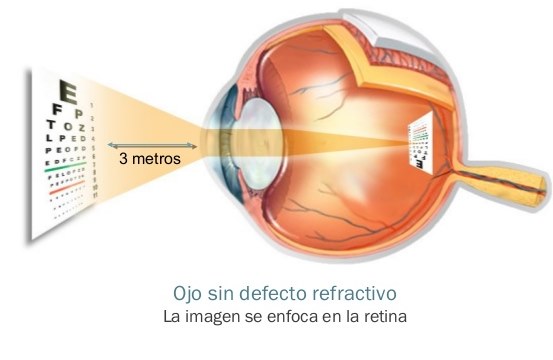 Física 2º Bachillerato                                                 Isabel Mª Alfonso Naranjo
Lentes divergentes (SE VEN OJOS PEQUEÑOS)
         Gafas – Lentillas – Lente intraocular
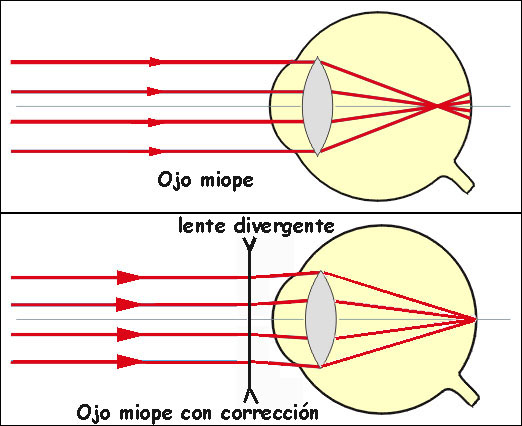 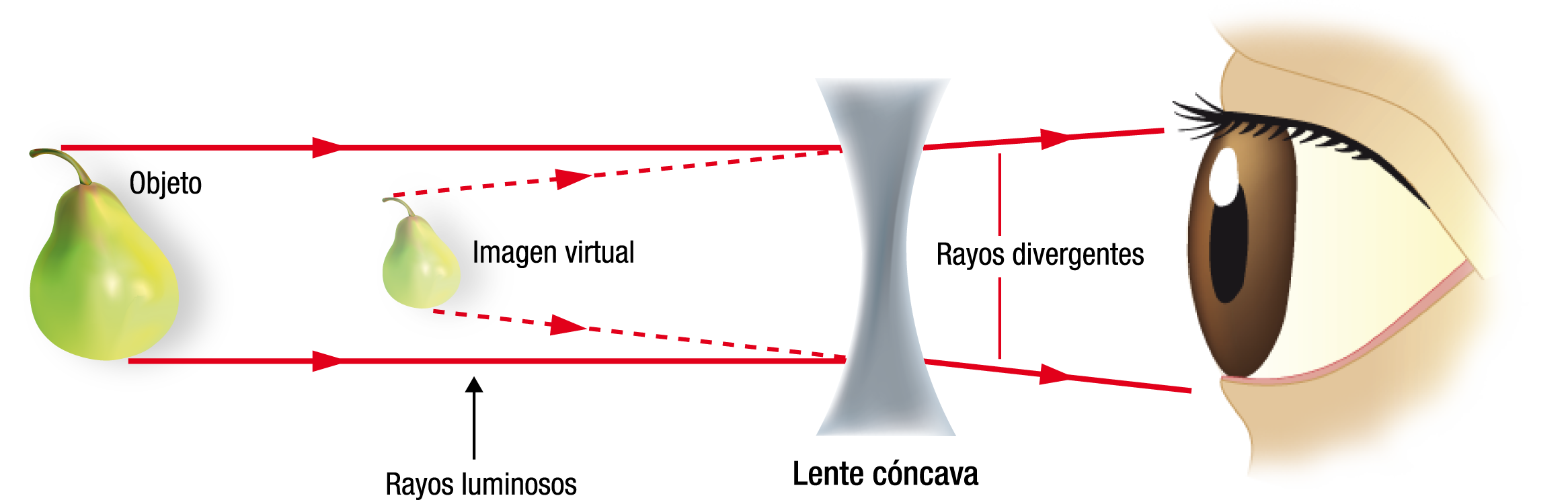 Física 2º Bachillerato                                                 Isabel Mª Alfonso Naranjo
Cirugía refractiva- Láser en Córnea – Quita convergencia.
Ortoqueratología- Ralentiza subida hasta en un 43% - Reversible
Física 2º Bachillerato                                                 Isabel Mª Alfonso Naranjo
MEJOR VISIÓN DE CERCA (porque se necesita potencia)
PUEDE COMPENSARLA LA PRESBICIA
GUIÑANDO LOS OJOS SE VE MEJOR
Física 2º Bachillerato                                                 Isabel Mª Alfonso Naranjo
Desprendimiento de retina 
Glaucoma (mal drenaje)
Cataratas (opacidad cristalino)
Física 2º Bachillerato                                                 Isabel Mª Alfonso Naranjo
BIBLIOGRAFÍA
https://ojomiope.com
https://canonstreetoptometrists.co.nz
http://mismentirasfavoritasdiego.blogspot.com/2019/03/la-miopia-no-se-puede-controlar-lentes.html
https://www.allaboutvision.com
https://elpais.com/elpais/2018/01/25/buenavida/1516895168_957130.html
https://www.cnoo.es/que-es/la-miopia
http://e-ducativa.catedu.es/44700165/aula/archivos/repositorio/500/518/html/Unidad_02/pagina_24.html
https://image.slidesharecdn.com/ametropias-160915195235/95/ametropias-6-638.jpg?cb=1473969263
http://www.juliohernandezfotografia.cl/wp-content/uploads/2015/10/Figura34.png
https://es.wikipedia.org/wiki/Miopía
https://ocularis.es/la-falsa-miopia/
Física 2º Bachillerato                                                 Isabel Mª Alfonso Naranjo